5
O‘zbek tili
sinf
Mavzu: O‘zbek tili xonasi
 (Kelishiklar. Bosh kelishik)
YODGA OLING
Ot so‘z turkumi
Atoqli otlar
Turdosh otlar
Shaxs
nomlari
Geografik 
nomlar
Kasb-hunar nomlari
O‘rin-joy nomlari
Narsa-buyum nomlari
Tarixiy sana va bayram nomlari
Tashkilot va muassasa nomlari
YODGA OLING
Mening Vatanim.
Oila a’zolarining ish kuni.
Yangi fanlarni o‘rganamiz.
Ustozga rahmat!
TAYANCH  SO‘Z VA SO‘Z BIRIKMALARI
Fan xonalari, o‘zbek tili xonasi, xona devorlari, kitob javonlari, o‘quvchilar, keng, yorug‘, to‘garak mashg‘ulotlari.
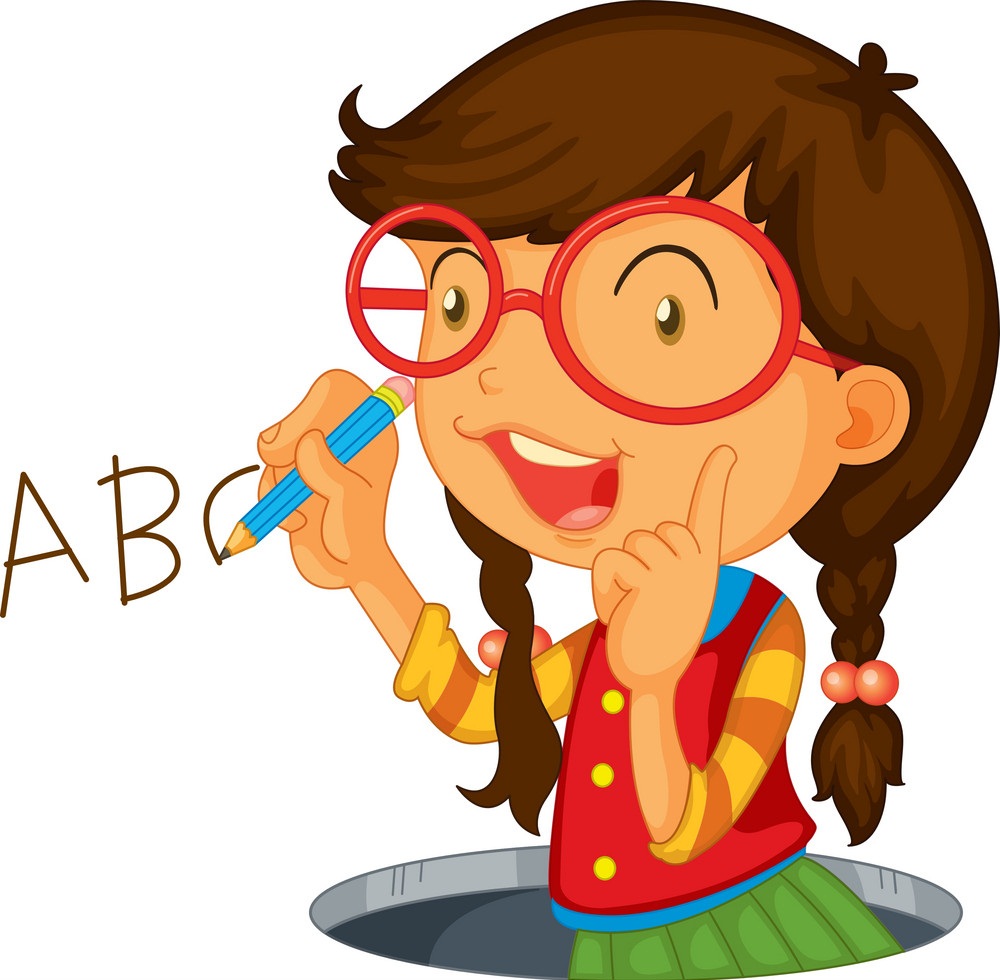 1-topshiriq
Olga, o‘zbek tili darsi qayerda bo‘ladi?
 Albatta, o‘zbek tili xonasida bo‘ladi.
 O‘zbek tili xonasi nechanchi qavatda?
 O‘zbek tili xonasi ikkinchi qavatda joylashgan.
 Mashg‘ulotlar har doim o‘sha xonada o‘tkaziladimi?
 Ha, Shuhrat, o‘zbek tili darslari shu xonada bo‘ladi.
 O‘zbek tili xonasida nimalar bor?
- …  .
O‘zbek tili xonasi
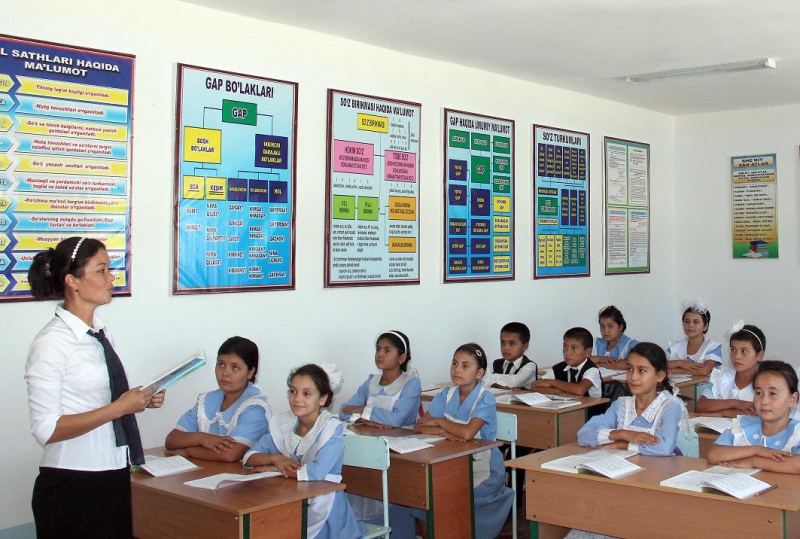 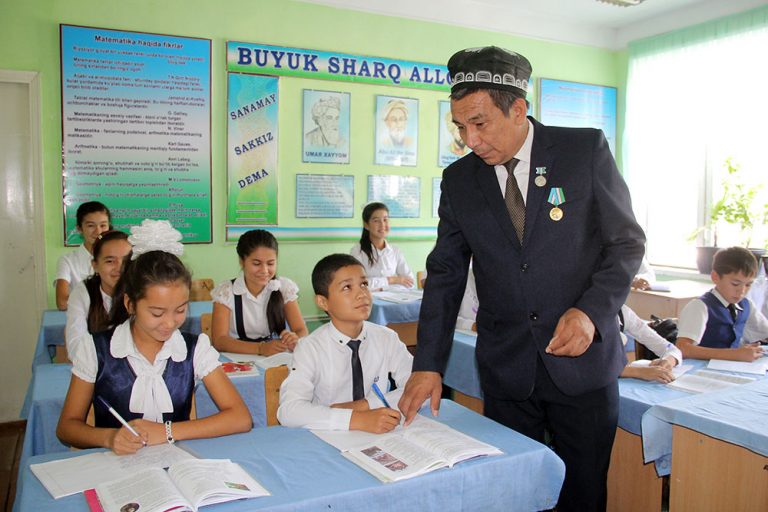 Savollar
1. Maktabingizda o‘zbek tili xonasi bormi?
2. O‘zbek tili xonasi nechanchi  qavatda joylashgan?
3. Sinfingizda qanday jihozlar bor?
4. O‘zbek tili fanidan qanday tanlov va tadbirlar o‘tkazgansiz.?
“XOTIRA  MASHQI”
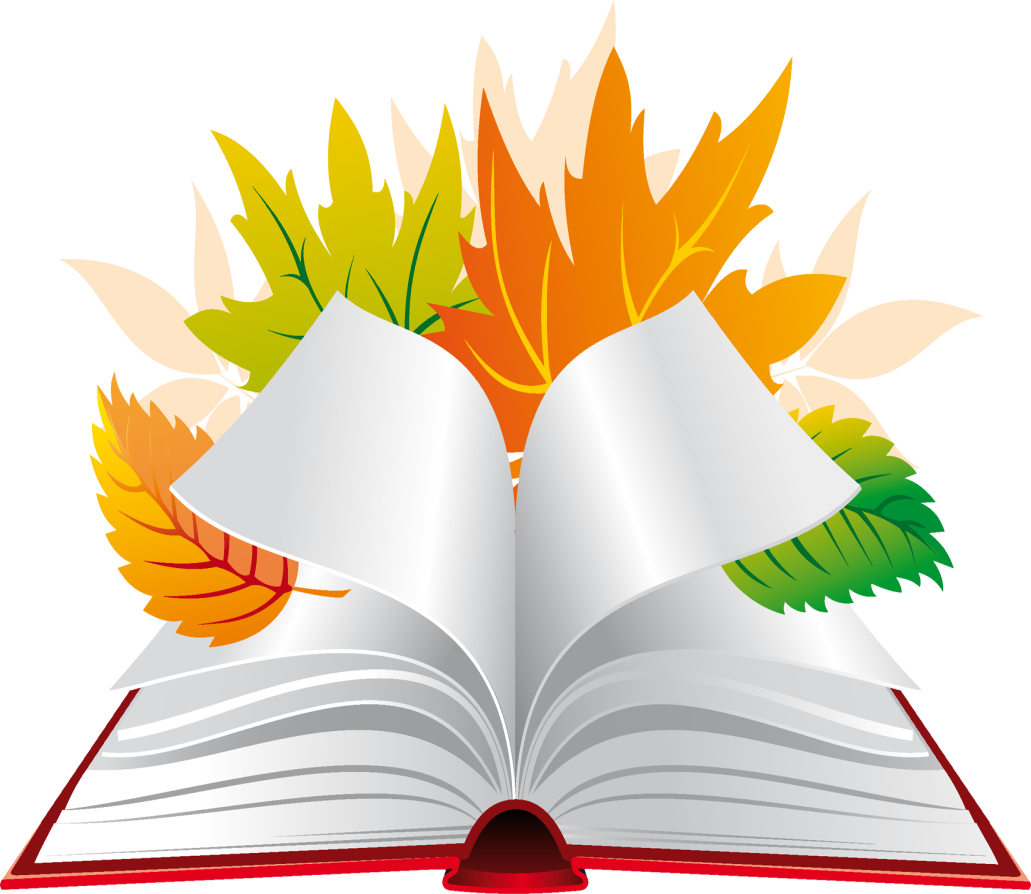 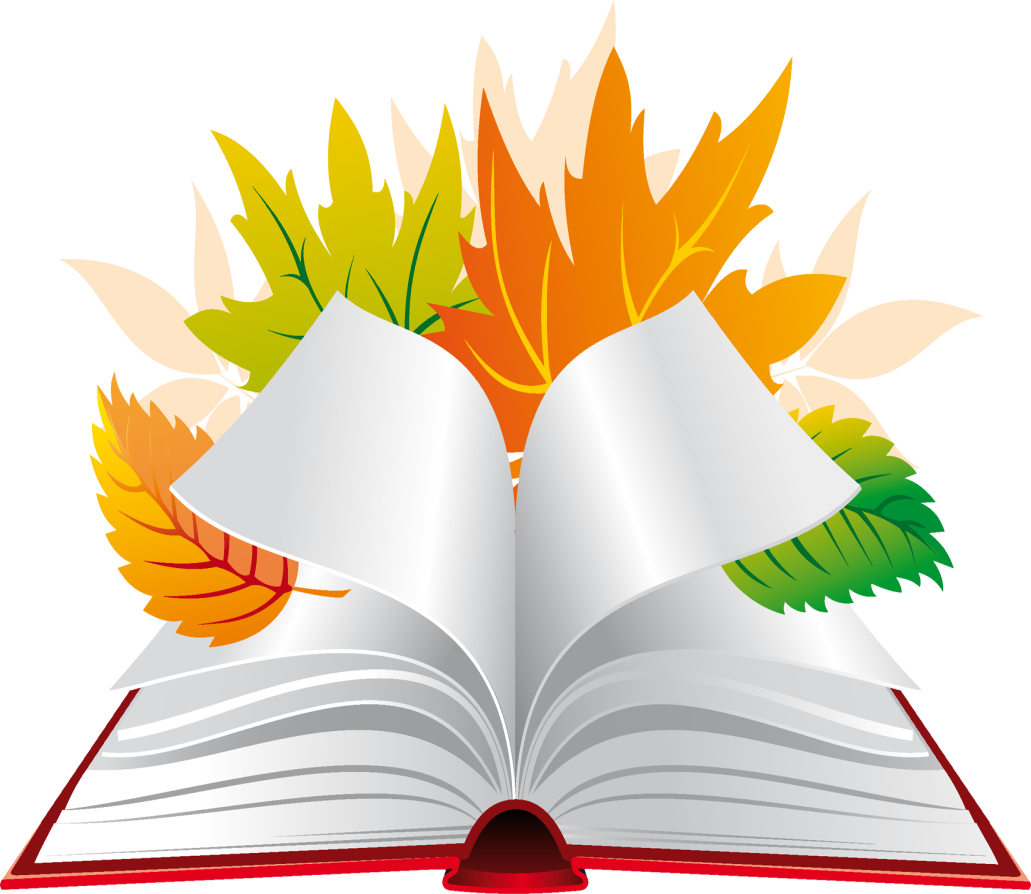 joylashgan  – расположен
yorug‘ – светлый
keng – просторный
devor – стена
yozuvchi  – писатель
shoir – поэт
to‘garak – кружок
tanlov – конкурс
1-mashq
Nuqtalar o‘rniga kerakli so‘zlarni qo‘ying. Вместо точек вставьте нужные слова
1. Bu bizning   …            
2. Bu sinf xonasida …           tili darsi bo‘ladi.
3. O‘zbek tili xonasining devorlarida                  va                         
 suratlari ilingan.
4. Kitob                  badiiy kitoblar bor.
5. Doska tepasida                                          plakatni ko‘rasiz.
sinfimiz.
o‘zbek
shoirlarning
yozuvchi
javonida
hikmatli so‘zlar yozilgan
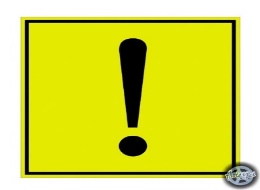 BILIB  OLING
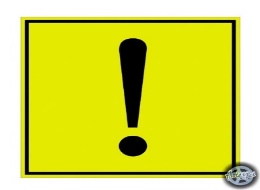 BILIB  OLING
2-mashq
So‘zlarni bir-biriga bog‘lab, so‘z birikmasi tuzing va yozing. Egalik va kelishik qo‘shimchalarining tagiga chizing. Составьте из слов словосочетание и пишите.
do‘st
bet
maktab
daftar
qadrdon
poytaxt
xona
bog‘
sinf
Vatan
2-mashq
So‘zlarni bir-biriga bog‘lab, so‘z birikmasi tuzing va yozing. Egalik va kelishik qo‘shimchalarining tagiga chizing.
Vatanimizning poytaxti.
Qadrdon  do‘st.
Daftarning beti
Sinf xonasi.
Maktabning bog‘i.
3-mashq
Bosh kelishikda kelgan so‘zlar qatnashgan gaplarni toping va daftaringizga yozing.
Gaplar                                   Bosh kelishikdagi so‘zlar
Yulduz xolasinikiga borsa, jim o‘tirmaydi.
Yulduz
Men ertak kitobni olib qo‘ydim.
Men
Olma juda shirin meva.
olma
Sinf devoriga plakatlar ilingan.
plakatlar
4-mashq
Bu                   xonasi.
o‘zbek tili
Xonamiz
shinam va yorug‘.
O‘zbek tili              shinam va yorug‘.
xonasi
Bugun maktabda                             bilan uchrashuv bo‘ldi.
tilshunos olimlar
MUSTAQIL BAJARISH UCHUN TOPSHIRIQLAR
1. Bosh kelishikda kelgan otlarga 4-5 ta misol yozing. (59 bet)

   2.O‘zbek tili xonasi haqida gaplar tuzing.
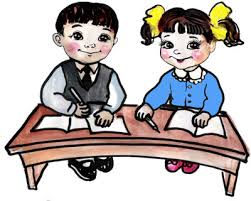